Об итогахфинансово-экономическойдеятельностиуниверситетав 2024 году
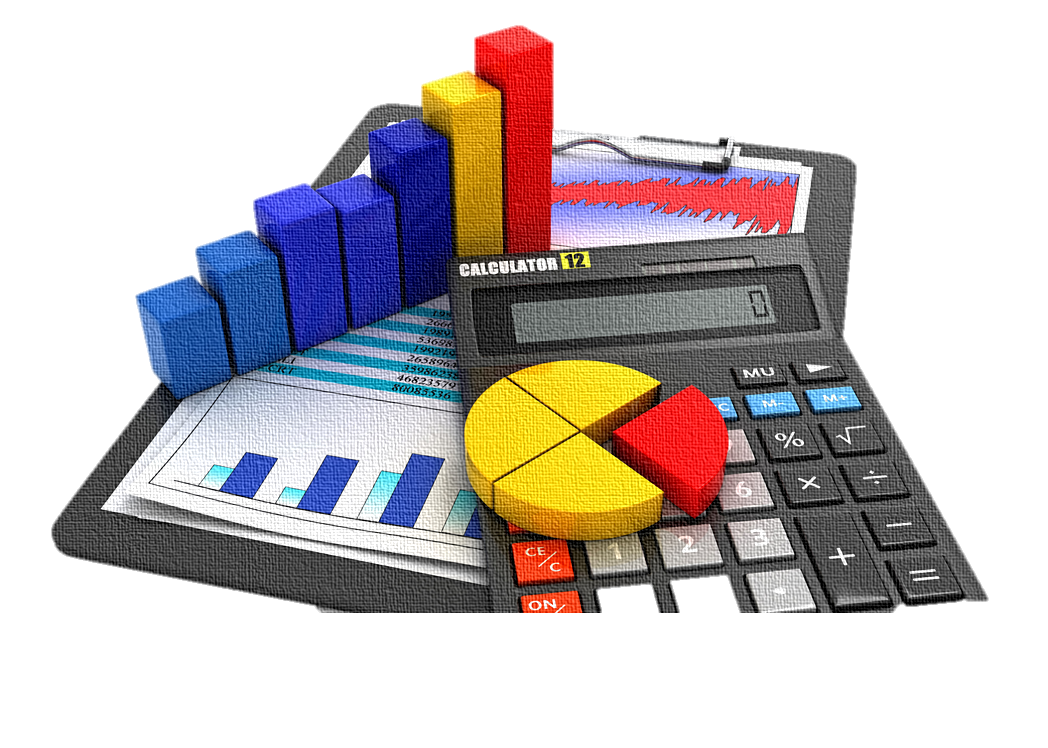 Гацук В.С.,
главный бухгалтер
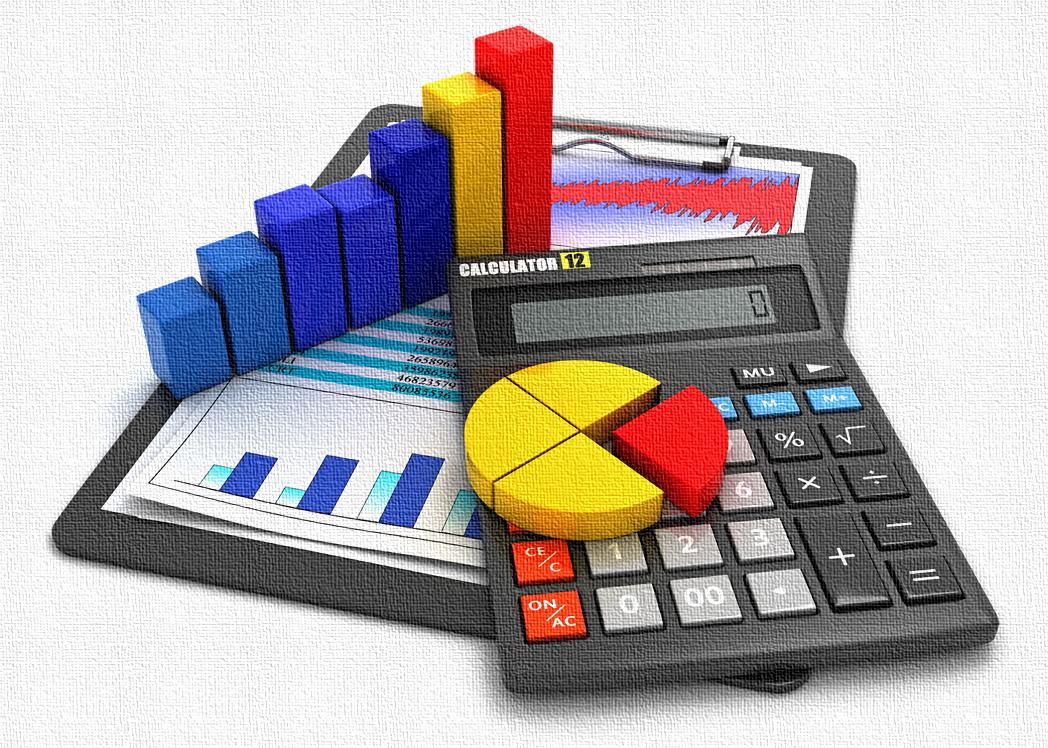 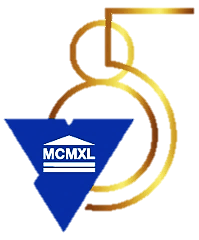 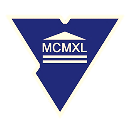 Гродненский
государственный
университет имени Янки Купалы
Об итогах финансово-экономическойдеятельности университетав 2024 году
Доход университета в 2024 году
9,3%
1,1%
9,9%
1,2%
2,4%
1,4%
7,5%
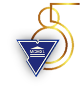 Гродненский
государственный
университет имени Янки Купалы
Об итогах финансово-экономическойдеятельности университетав 2024 году
Динамика доходов университета
Фактический доход
Выполнение плана
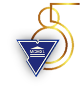 Гродненский
государственный
университет имени Янки Купалы
ГрГУ имени Янки Купалы
Волковысский колледж
Гуманитарный колледж
54 047,5 тыс. руб.
73 025,6 тыс. руб.
44 889,2 тыс. руб.
Структура доходов университета в 2024 году
Бюджет
Бюджет
Внебюджет
Внебюджет
ИПКиПК
Лидский колледж
Технологический колледж
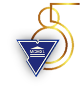 Гродненский
государственный
университет имени Янки Купалы
Об итогах финансово-экономическойдеятельности университетав 2024 году
Доход университета в 2024 году
42 680,6 тыс. руб.
Средства республиканского бюджета
ИСТОЧНИКИ
28 836,9 тыс. руб.
Внебюджетные средства
73 025,6 тыс. руб.
1 508,1 тыс. руб.
Средства, полученныеот научно-исследовательской деятельности
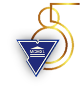 Гродненский
государственный
университет имени Янки Купалы
Об итогах финансово-экономическойдеятельности университетав 2024 году
Доход университета (2022-2024)
Республиканский бюджет
Внебюджетные средства
Наука
2022                                2023                               2024
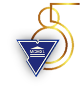 Гродненский
государственный
университет имени Янки Купалы
Об итогах финансово-экономическойдеятельности университетав 2024 году
Анализ использования бюджетного финансирования
тыс. руб.
30 897,5
42 680,6
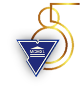 Гродненский
государственный
университет имени Янки Купалы
Об итогах финансово-экономическойдеятельности университетав 2024 году
Модернизация здания учебного корпуса по ул. Поповича, 50с элементами реконструкции части помещений 1-го этажа и благоустройством
прилегающей территории
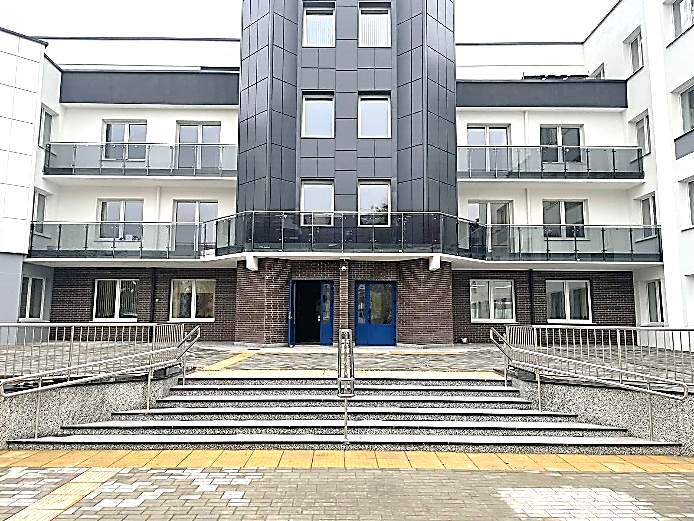 Текущий ремонт и приобретение оборудования
для аудитории № 214 в учебном корпусе
№ 1 по ул. Ожешко, 22
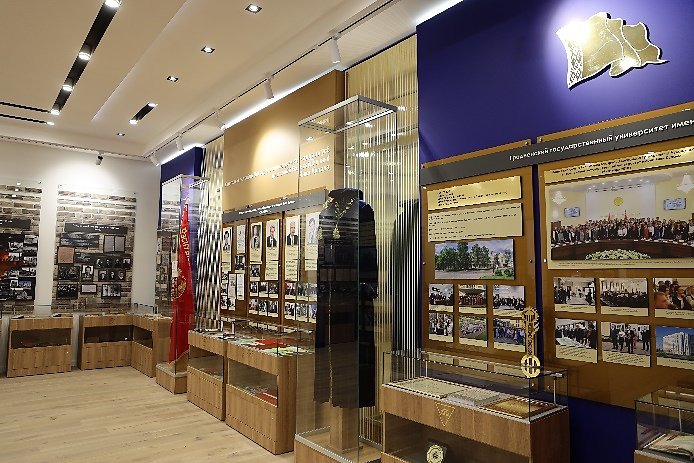 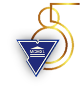 Гродненский
государственный
университет имени Янки Купалы
Об итогах финансово-экономическойдеятельности университетав 2024 году
Анализ доходов и расходов (2022-2024):
научная деятельность
Доходы
Расходы
54,0
тыс. руб.
39,4
тыс. руб.
7,8
тыс. руб.
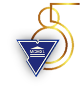 Гродненский
государственный
университет имени Янки Купалы
Об итогах финансово-экономическойдеятельности университетав 2024 году
Структура расходов (2022-2024): научная деятельность
тыс. руб.
2024


2023


2022
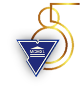 Гродненский
государственный
университет имени Янки Купалы
Об итогах финансово-экономическойдеятельности университетав 2024 году
Экспорт услуг (2022-2024)
Образовательные услуги
(тыс. долл. США)
Прочие услуги
(тыс. долл. США)
2022          2023          2024
2022             2023           2024
+2 115,2
(+129,1%)
+157,4
(+10,3%)
+267,8
(+167,8%)
+90,9
(+62,3%)
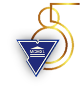 Гродненский
государственный
университет имени Янки Купалы
Об итогах финансово-экономическойдеятельности университетав 2024 году
Анализ внебюджетных доходов университета
(2022-2024)
28 836,9 тыс.руб.
21 513,5 тыс.руб.
3,2%

5,6%




91,2%
19 964,7 тыс.руб.
Доходы от платных образовательных услуг
1,7%

6,3%



92,0%
2,1%

5,3%


92,6%
Доходы от других видов деятельности (услуги)
Прочие поступления и платежи
2022                                             2023                                             2024
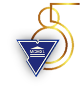 Гродненский
государственный
университет имени Янки Купалы
Об итогах финансово-экономическойдеятельности университетав 2024 году
Анализ структуры внебюджетных доходов университета (2022-2024)
Доходы от платных образовательных услуг
Прочие поступления и платежи
2022   2023   2024
   Плата
    за арендованные
     площади и помещения,
   прочие поступления
2022   2023   2024
Проценты,полученныеот депозитных вкладов
Доходы от других видов деятельности (услуги)
2022   2023   2024
Общественное
питание
2022   2023   2024
Издательский центр
2022  2023   2024
Региональный центр туризма
2022  2023  2024
Здравпункт
2022   2023   2024
Ксерокопирование
2022  2023  2024
Прочие
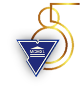 Гродненский
государственный
университет имени Янки Купалы
Об итогах финансово-экономическойдеятельности университетав 2024 году
Внебюджетные доходы факультетов (2022-2024)
- 2 254,7 тыс. руб.
- 648,4 тыс. руб.
+3 600,9 тыс. руб.
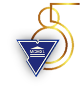 Гродненский
государственный
университет имени Янки Купалы
Об итогах финансово-экономическойдеятельности университетав 2024 году
Доходы факультетов
от прочих образовательных и необразовательных услуг
(2022-2024)
ФФК
ФаМИ
ФИиД
ИНЖ
ФИКТ
ФБиЭ
ФИЛФАК
ФЭУ
ПЕДФАК
ФТФ
ФП
ЮРФАК
План + перевыполнение
Факт + невыполнение
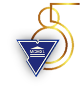 Гродненский
государственный
университет имени Янки Купалы
Об итогах финансово-экономическойдеятельности университетав 2024 году
Сравнительный анализ фактических расходов университета (2022-2024)
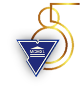 Гродненский
государственный
университет имени Янки Купалы
Об итогах финансово-экономическойдеятельности университетав 2024 году
Текущие расходы университета за счет внебюджетных средств
(2023-2024)
2023 год
2024 год
Об итогах финансово-экономическойдеятельности университетав 2024 году
Использование превышения доходов над расходами
Командировки и служебные разъезды
Текущие трансферы населению
Оплата труда и начисленияна оплату труда
Капитальный ремонт и приобретение
Прочие текущие расходы
Оплата коммунальных услуг
Текущий ремонт, транспортные услуги,
услуги связи
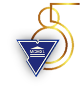 Гродненский
государственный
университет имени Янки Купалы
Об итогах финансово-экономическойдеятельности университетав 2024 году
Заработная плата(2022-2024)
Расходы на заработную плату
Средняя заработная плата
1 431 чел.
1 478 чел.
1 535 чел.
Среднесписочная численность
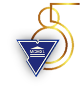 Гродненский
государственный
университет имени Янки Купалы
Об итогахфинансово-экономическойдеятельностиуниверситетав 2024 году
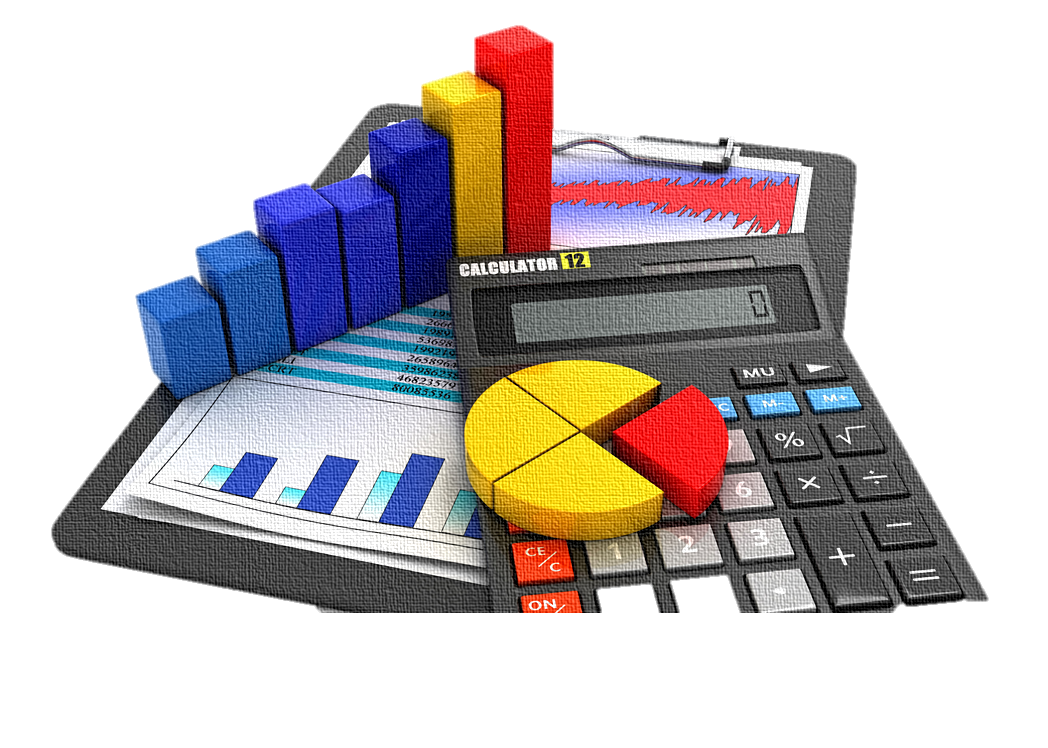 Гацук В.С.,
главный бухгалтер
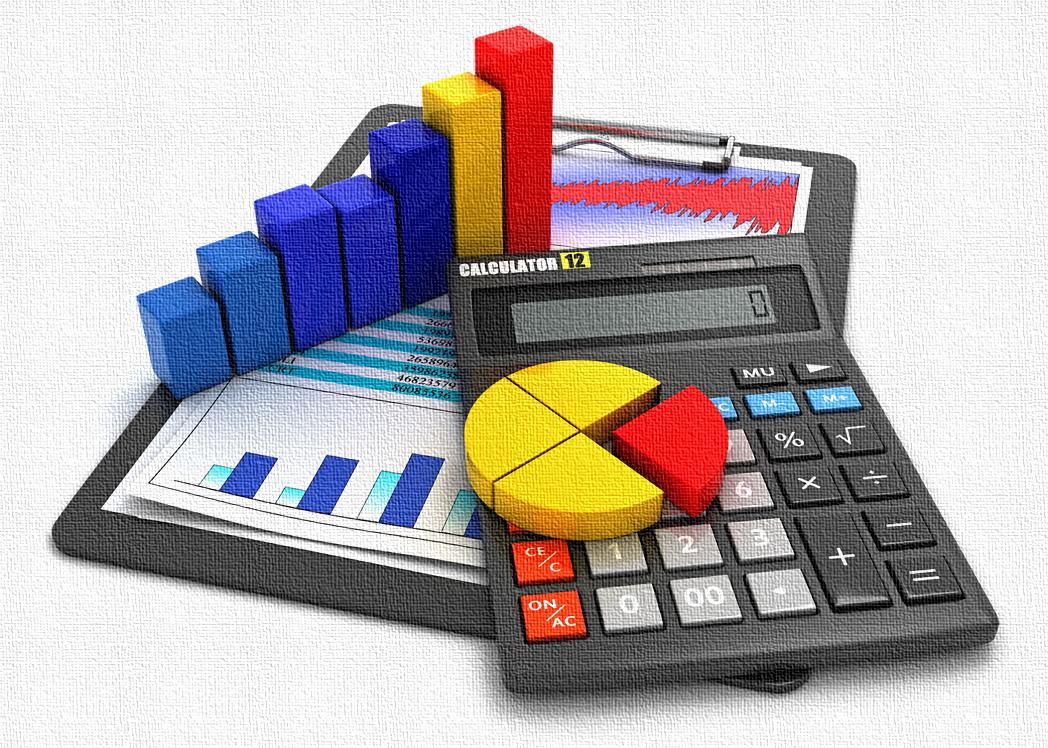 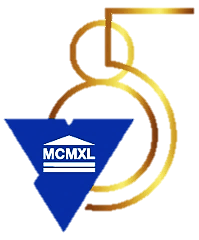 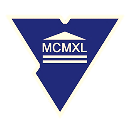 Гродненский
государственный
университет имени Янки Купалы